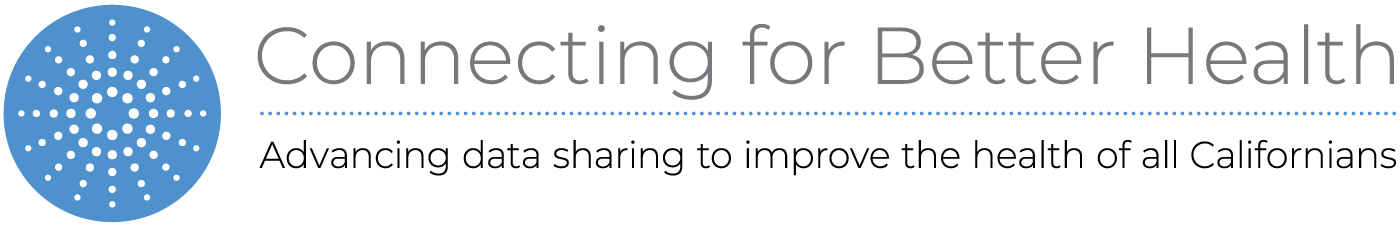 California’s Data Exchange Framework and the Data Sharing Agreement
Multi- Association DxF Education Office Hours
August 2, 2023
Andrea Frey, Senior Counsel
San Francisco, Hooper, Lundy & Bookman
afrey@hooperlundy.com
Robby Franceschini, Director of Policy
BluePath Health
robby.franceschini@bluepathhealth.com
Agenda
DxF Overview 
DxF Implementation Specifics
Permitted, Required and Prohibited Purposes Policy & Procedure 
AB 1331 Update
Questions and Responses
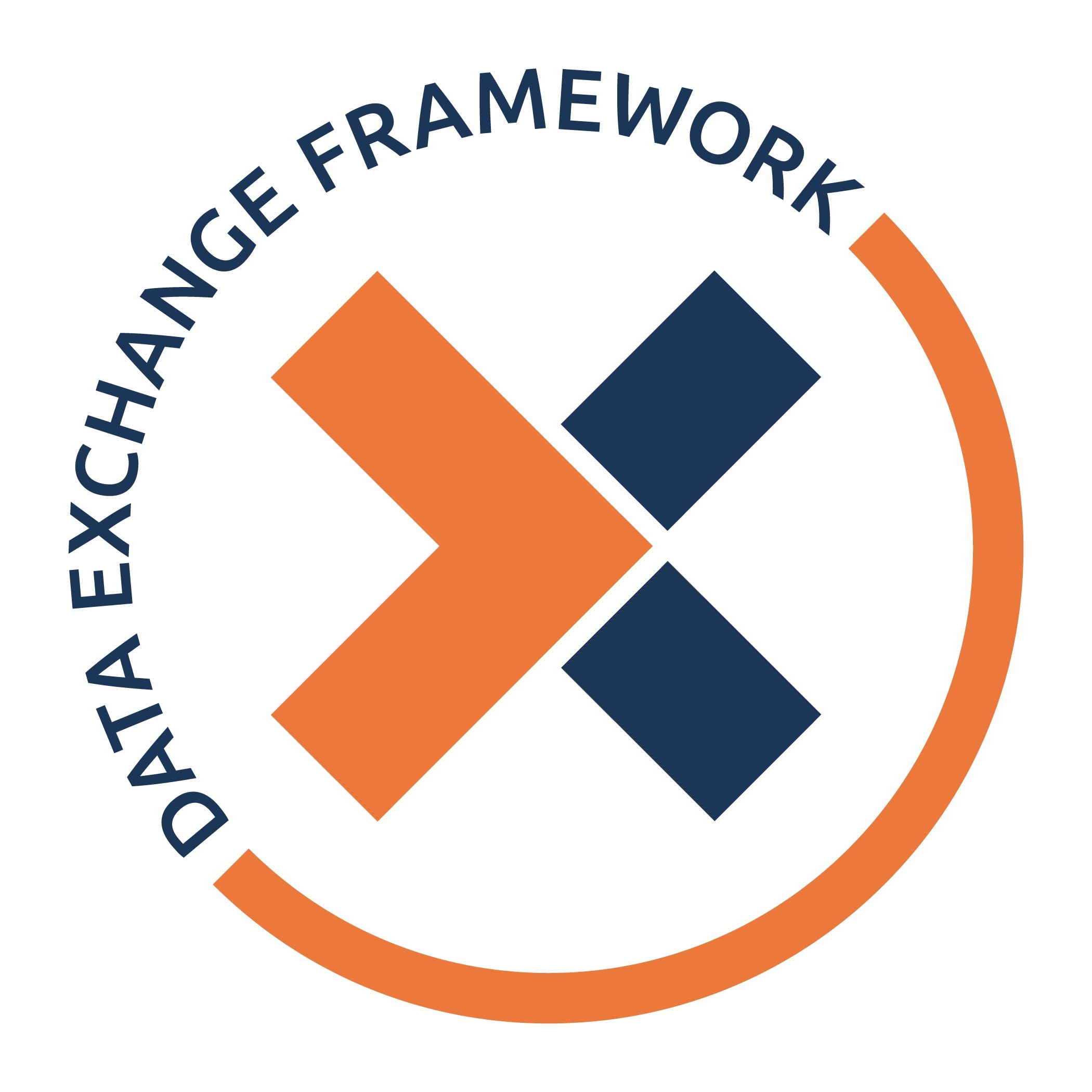 2
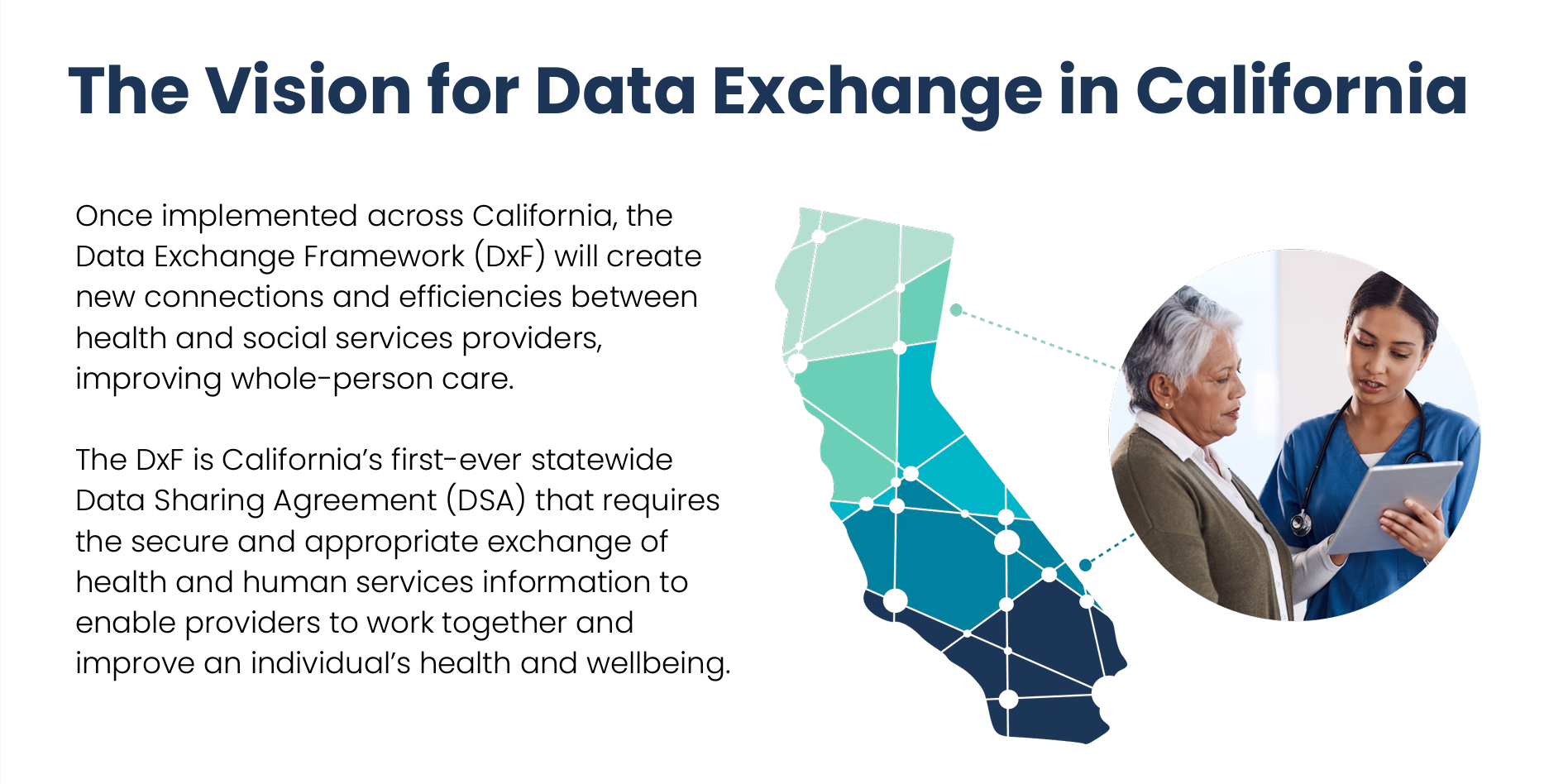 Source: CDII Information is Power Webinar, March 23, 2022
3
About the Data Exchange Framework
Background: Assembly Bill 133 (codified at Health and Safety Code § 130290) required the California Health and Human Services Agency (CalHHS), in consultation with stakeholders and local partners, to establish a Data Exchange Framework (DxF) to govern and require the exchange of health information among health care entities and government agencies in California. 
Purpose: the purpose of the DxF is to promote secure electronic health data exchange among health care providers, consumers of health care and others.
4
About the Data Exchange Framework
5
What is the Data Sharing Agreement?
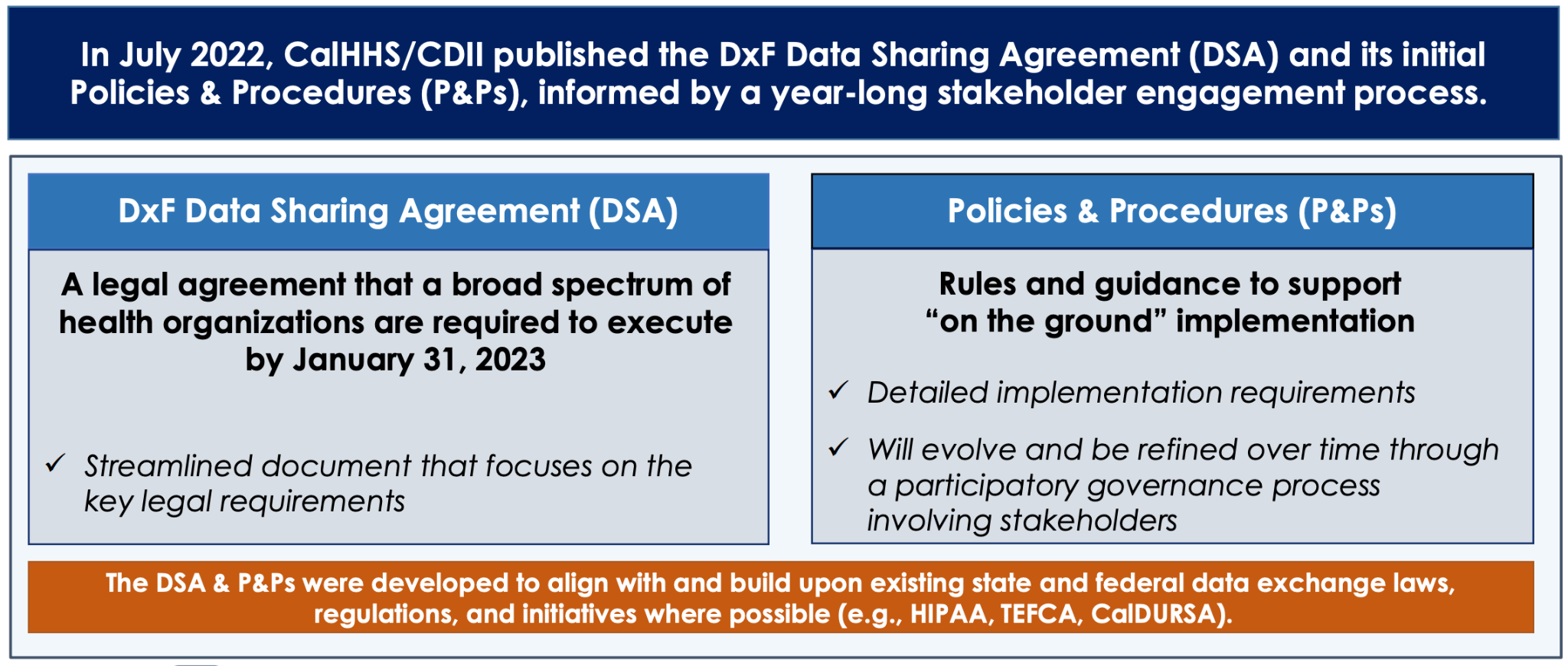 Source: CDII Information Is Power Webinar, October 24, 2022.
6
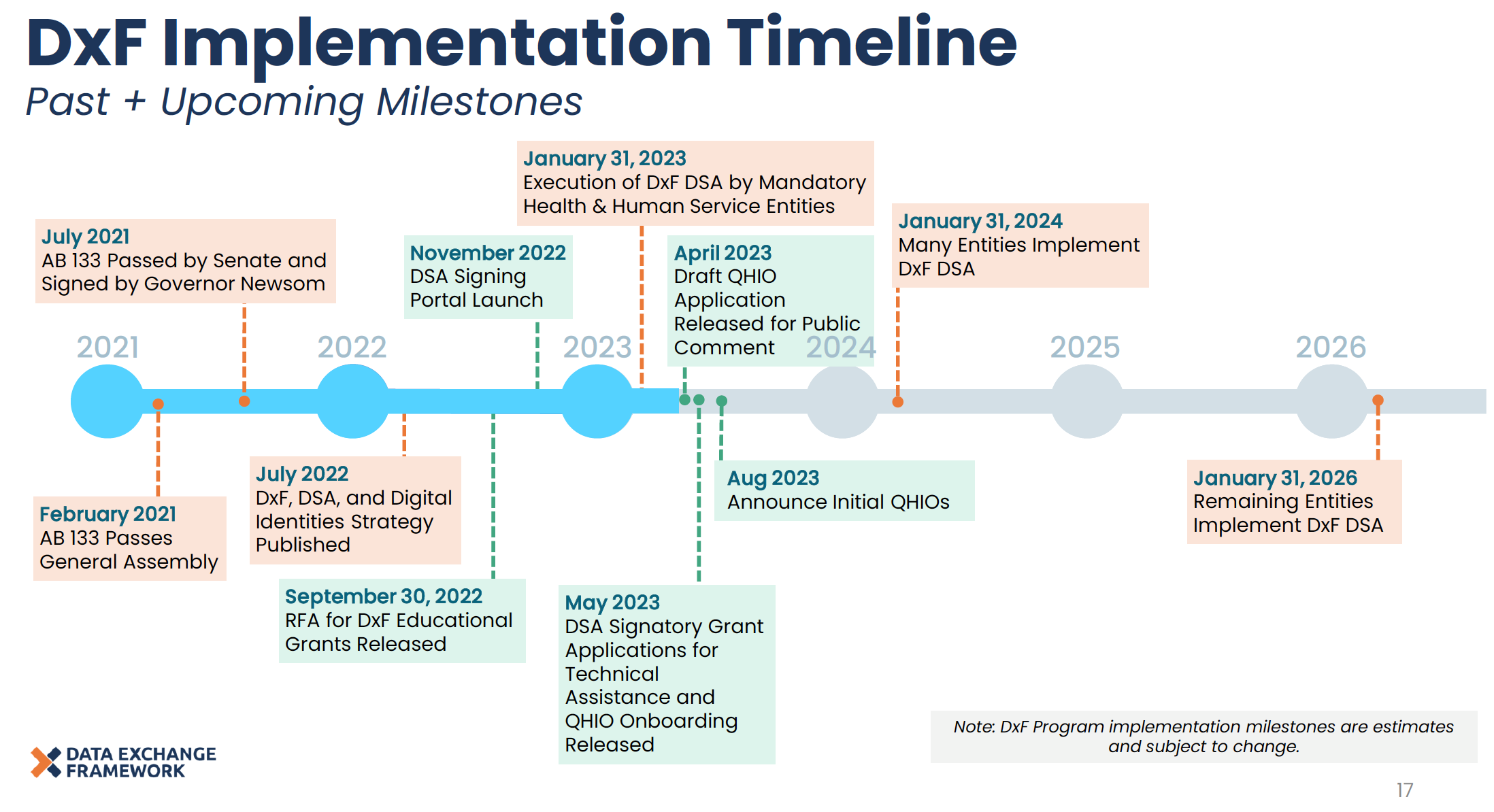 7
CDII, IAC/P&P Subcommittee Meeting, June 5, 2023
The DxF P&Ps - Reminder
The DSA’s P&Ps provide rules and guidance to support “on the ground implementation.” The first set of DSA P&Ps, released in July 2022, include:
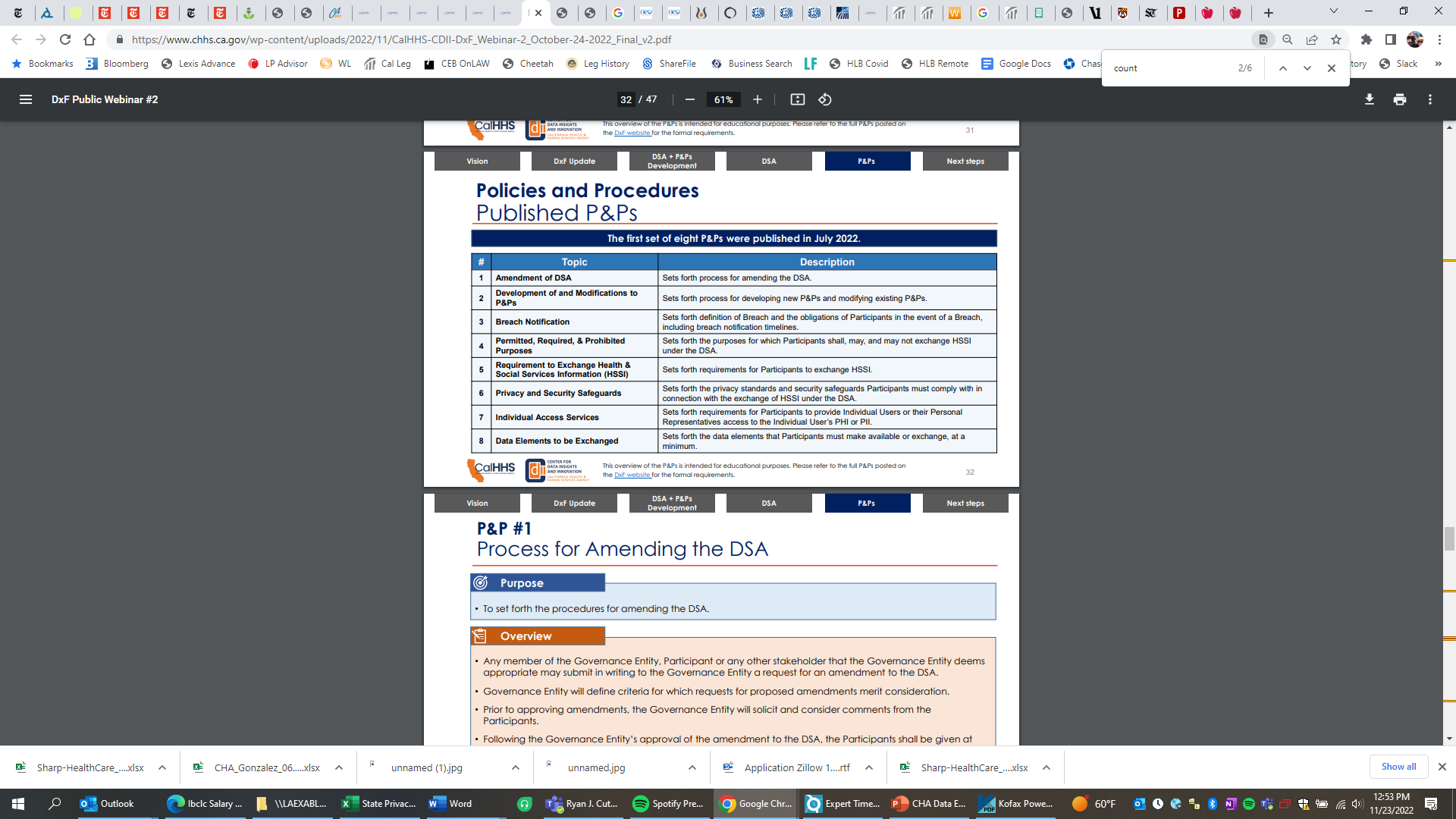 8
Source: CalHHS, DxF Webinar #2, October 24, 2022
The DxF P&Ps - Reminder
The second set of DSA P&Ps, released June 2023, include:
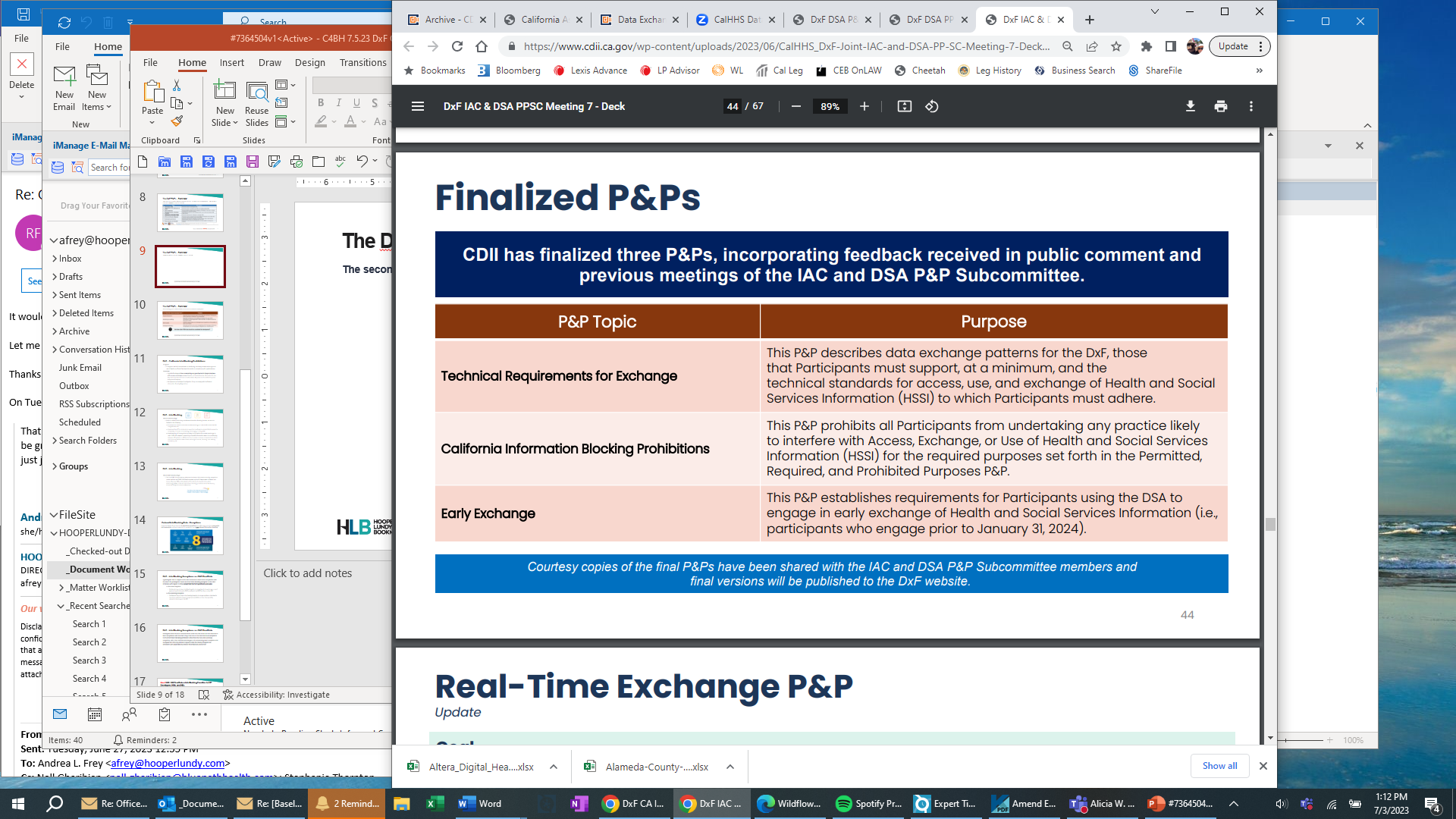 Source: CalHHS, Joint Implementation Advisory Committee and Data Sharing Agreement Policies and Procedures Subcommittee Meeting #7, June 5, 20223
9
The DxF P&Ps - Reminder
CDII is soliciting input on additional P&Ps that should be considered for development:
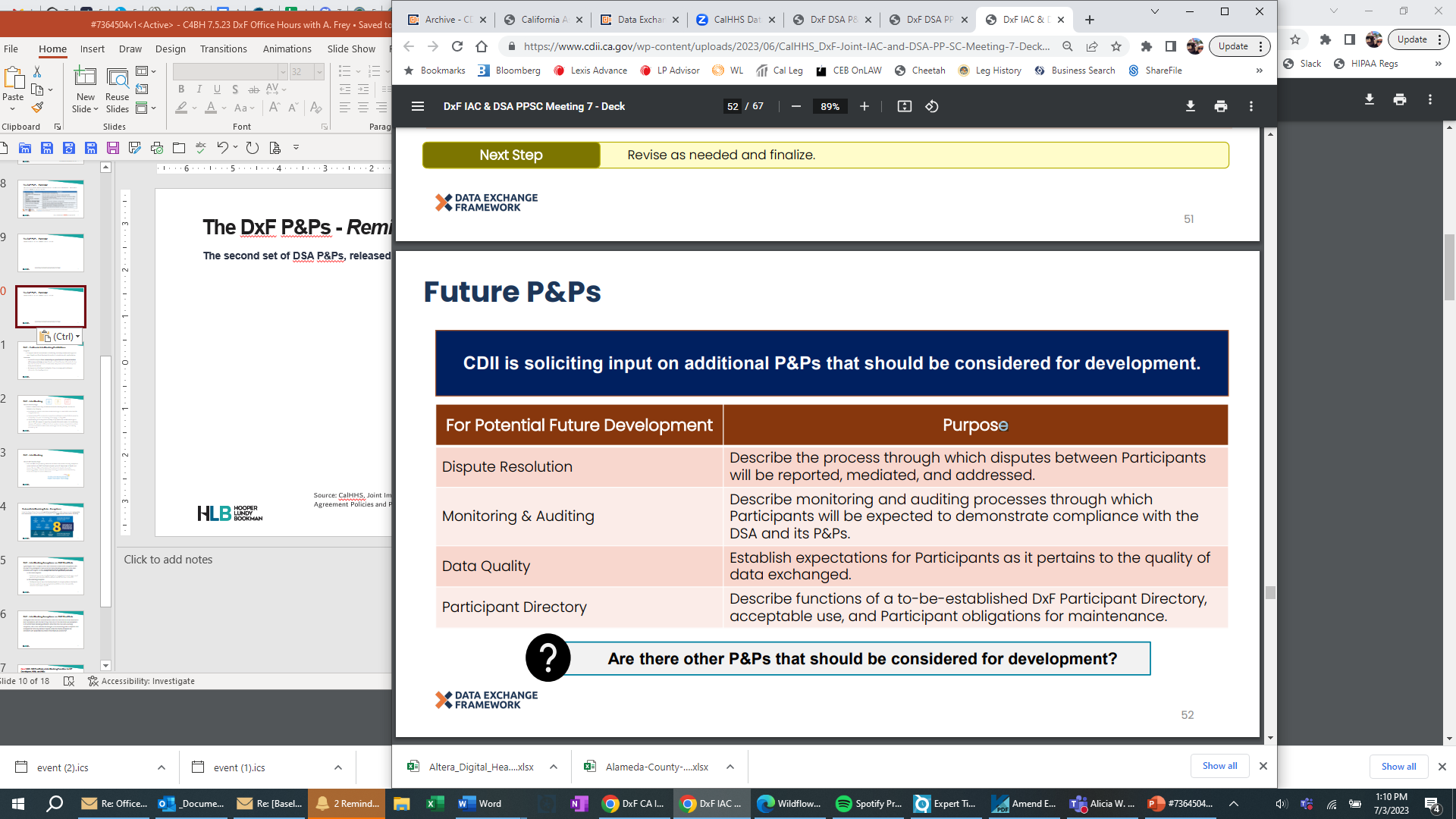 Source: CalHHS, Joint Implementation Advisory Committee and Data Sharing Agreement Policies and Procedures Subcommittee Meeting #7, June 5, 20223
10
P&P – Permitted, Required and Prohibited Purposes
Purpose: 
To set forth the purposes for which Participants may, or are required to, exchange Health and Social Services Information (HSSI) and certain restrictions on the use by Participants of HSSI obtained under the DxF.
Defined Terms:
Treatment
Payment
Health Care Operations
Public Health Activities
Research
Social Services Activities
Sale of HSSI
11
P&P – Permitted, Required and Prohibited Purposes
Overview: 
Required Purposes: 
Participants are required to exchange and provide access to HSSI for Treatment, Payment, Health Care Operations and Public Health Activities.
Permitted and Prohibited Purposes: 
Except for accessing HSSI to sell data or to take any adverse action against an individual (e.g., limit access to medical services or discriminate), Participants may exchange HSSI for any other purposes.
Fees: 
Participants are prohibited from charging fees to other Participants for any exchange of HSSI; provided that QHIOs can still charge fees to Participants who engage in data-sharing activities through the QHIO.
12
AB 1331 (Wood)
Statutory changes to the Data Exchange Framework
Require CDII stakeholder group to find ways to incorporate data on disabilities; adopt standards related to sharing social services information
Add emergency medical services agencies to list of required signatories
Require DSA signature as condition of contracting with DHCS, CalPERS, Covered California
Give CDII authority to determine other signatories, investigate potential violations and report to licensing authorities, oversee dispute resolution, and submit annual report to the Legislature on compliance and consumer experiences
Establish CalHHS Data Exchange Board to approve DSA modifications, review and approve changes to DxF priorities and principles, and to develop a consumer outreach and education program, among other activities
Give CDII authority to adopt rules and regulations upon discussion by board
Set out QHIO criteria, including requirement to be a non-profit, connect to EHR systems of participating providers, be unaffiliated with a health care organization or EHR provider, include all participants in their service area
13
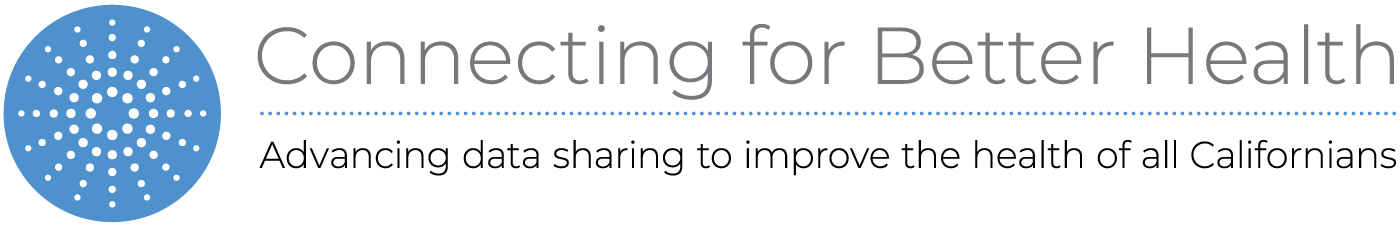 Other questions?
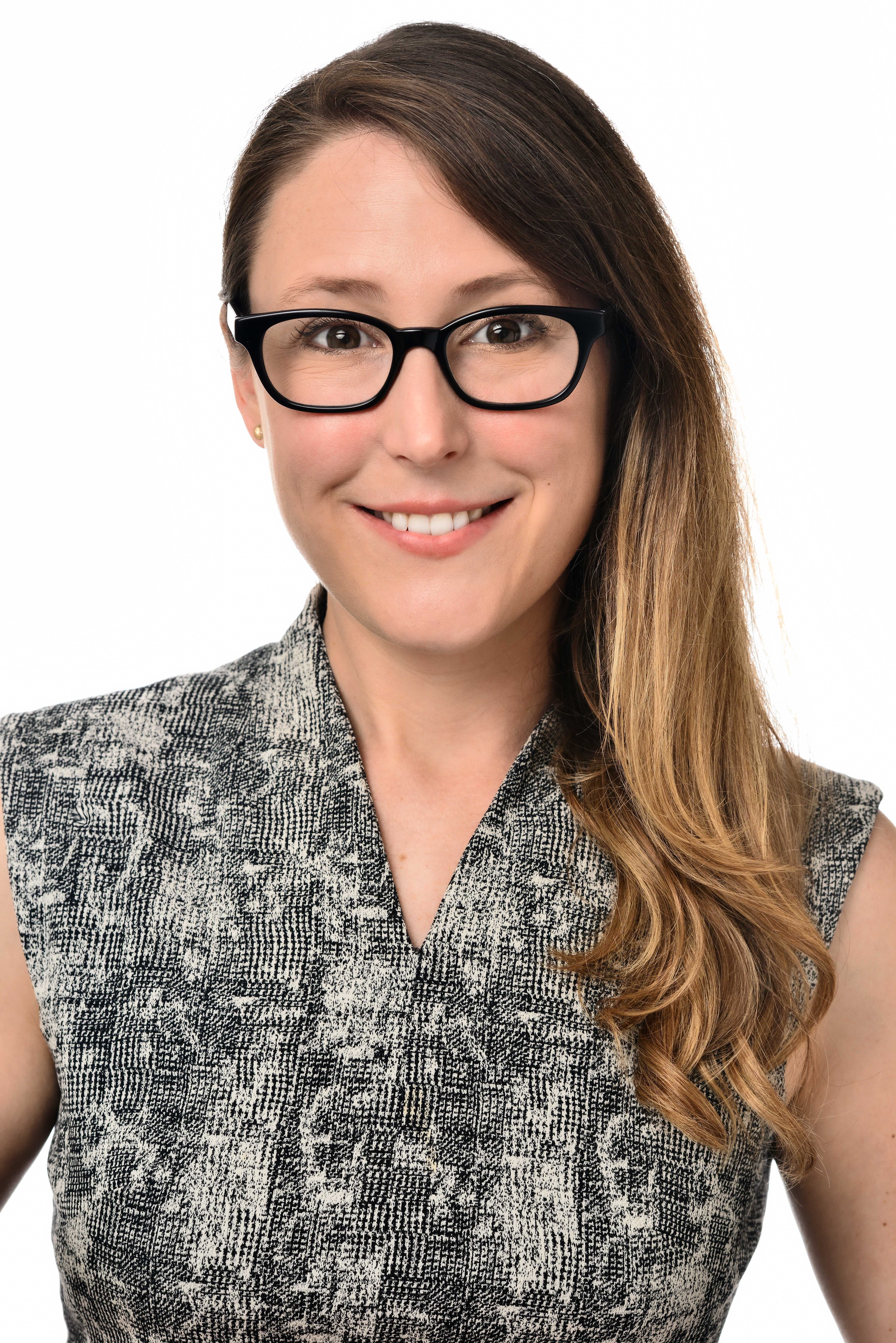 Andrea Frey 
Hooper, Lundy & Bookman
afrey@hooperlundy.com
Robby Franceschini
BluePath Health
robby.franceschini@bluepathhealth.com